Challenges and Opportunities in Testing and Assessment in the Philippines
Marife M.Mamauag, PhD (cand.)
Chair, Test Development Division, PEMEA, Inc.

NCEME 2015
Brief Bio-Profile
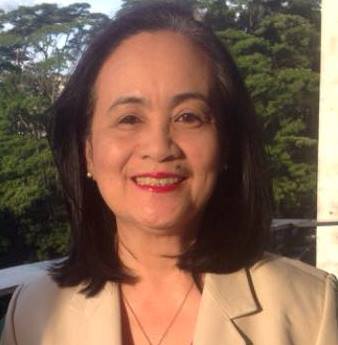 Assessment Consultant-Senior Lecturer
    HELP University, Kuala Lumpur, Malaysia
    2014 to date
Director  (formerly)
    Center for Learning & Performance Assessment
    De La Salle-College of Saint Benilde, 2005-2013
Founding Member, PEMEA, Inc. ( Formerly Treasurer, 2008-2010 & Secretary, 2011-2013)
Research Consultant
    Asian Psychological Services & Assessment, Inc.
Research Fellow, SEAMEO-INNOTECH
MS in Educational Measurement & Evaluation
    CEM- FAPE-IEMES  scholar, DLSU
PhD in Educational Psychology  (dissertation writing) De La Salle University, Manila
Developed over 20 standardized educational and psychological tests/scales
Challenges
Few are engaged in the Test Development Industry
    (CEM, APSA, private practitioners)
Few schools offering Psychometrics as a specialization
PEMEA, Inc. (infantile stage)
Need to build future leaders and experts in assessment
Need to create standards in educational and psychological testing and assessment
Opportunities
Emerging methodologies and technologies in Psychometrics
Many topologies on 21st century teaching and learning; New global trends; Digital Age 
UNESCO’s Learning Metrics Task Force
Revolutionizing the use of IRT techniques
New K to 12 basic education curriculum
Forging standards-based assessment
Advocacy for college and career readiness
PEMEA as an affiliate member in ITC
Action Plan
Creation of the Experts Team to craft the assessment framework, and standards in educational and psychological testing    Oct 2015
Needs Assessment Survey (schools and industry)                                   November 2015 to February 2016
Inventory of Best Practices               Jan to Feb 2016
Benchmarking/Networking (APA, AERA, NCME, ITC)                                                     Jan to Feb  2016
Strategic Planning Workshop: Strategic Directions for the next Five Years            April 2016
Preparation for the ICEME 2016  May to August 2016
Call for Division Members/Experts
Expanding membership to the specialty division
Accepting nominations for the Experts Team
Email:
          marife.mamauag@gmail.com